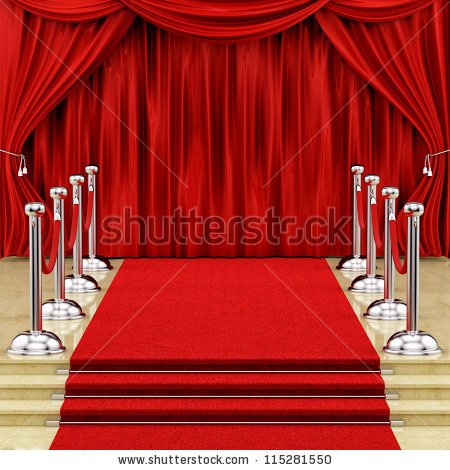 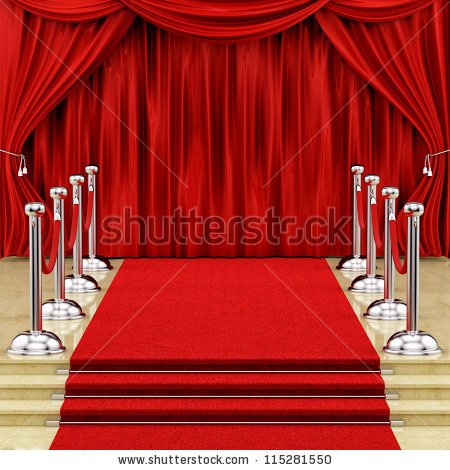 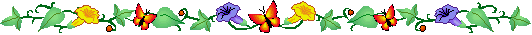 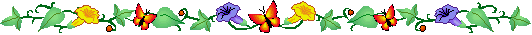 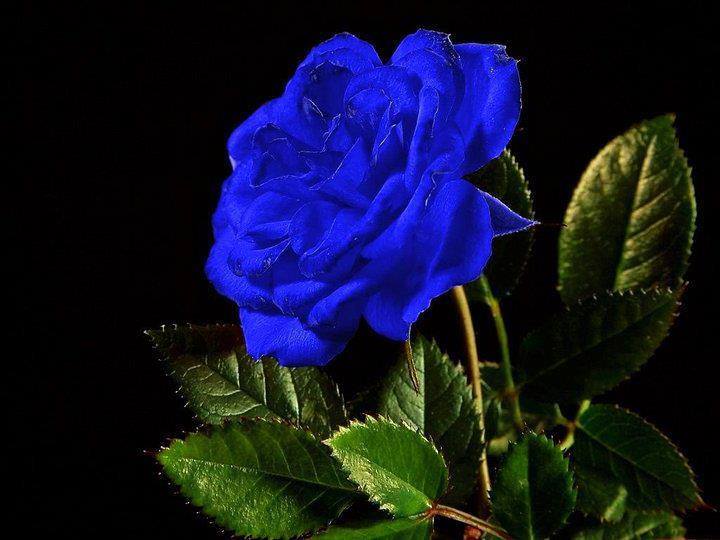 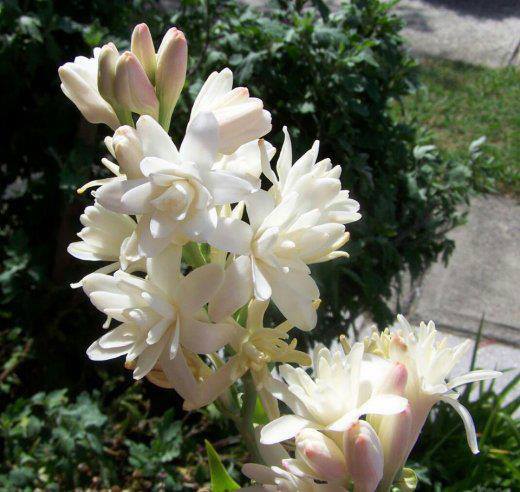 স্বাগতম
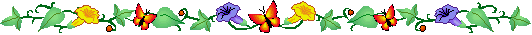 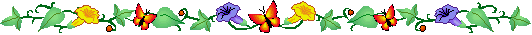 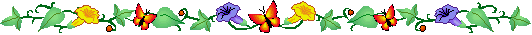 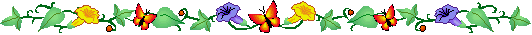 উপস্থাপনায়
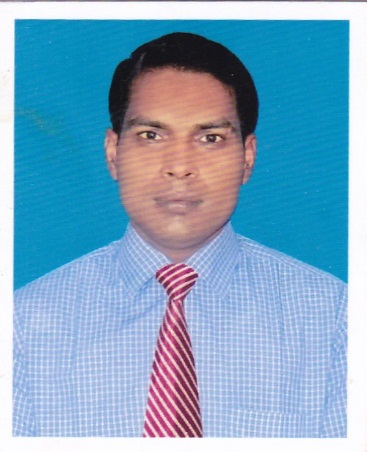 নাম - মোঃ মেহেদী হাসান মানিক
পদবী - সহকারী শিক্ষক (আইসিটি)
স্কুল - কাপাশিয়া উচ্চ বিদ্যালয়
উপজেলা – পবা,জেলা – রাজশাহী
মোবাইল – ০১৭১৪৬০২২৬৭
E-mail: mehedihasanmanik79@gmail.com
পাঠ পরিচিতি
বিষয়: মাধ্যমিক বাংলা সহপাঠ
শ্রেণী: নবম/দশম
পাঠ: নাটক  
সময়: ৪০ মিনিট
তারিখ: ০২/০১/২০২১
এসো নিচের ছবিগুলো লক্ষ্য করে এদের পেশা কি বলার চেষ্টা করি
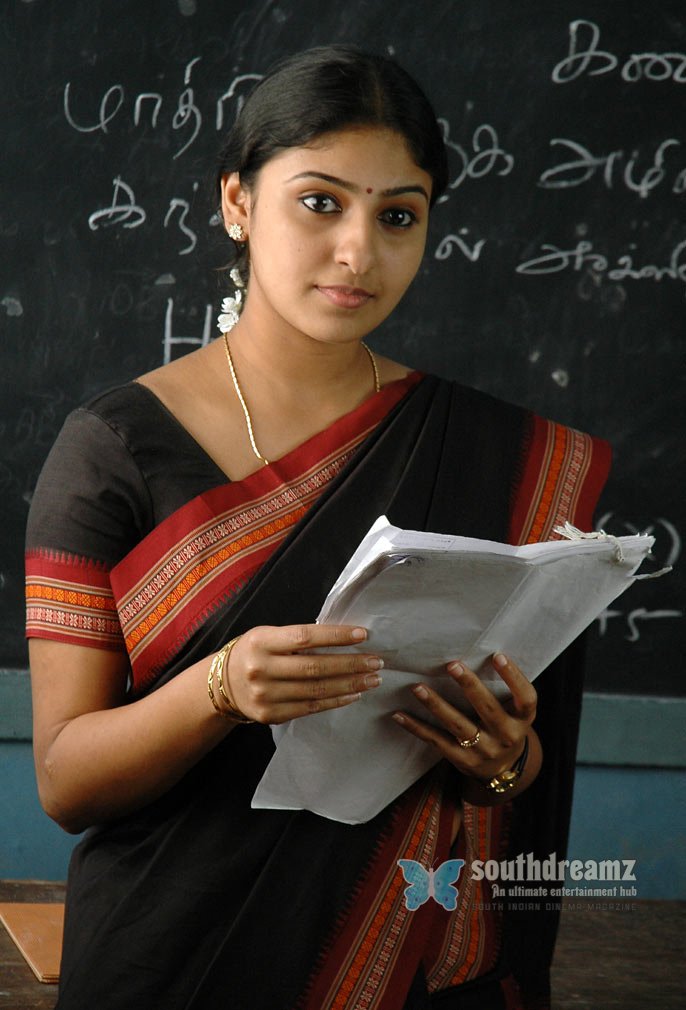 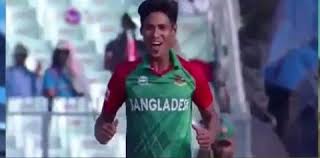 শিক্ষক
খেলোয়াড়
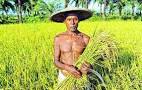 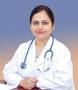 কৃষক
ডাক্তার
এসো নিচের ছবিগুলো লক্ষ্য করে এদের পেশা কি বলার চেষ্টা করি
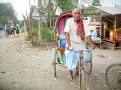 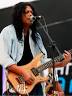 গায়ক
রিক্সা চালক
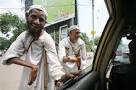 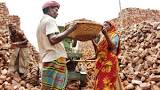 ভিক্ষুক
শ্রমিক
এসো একটি ভিডিও দেখি
এবার বলো এ দুটি কিসের ছবি
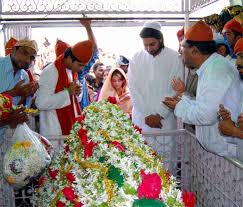 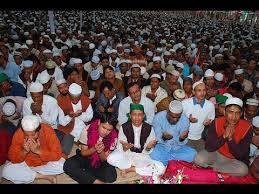 মাজারের
পীরের
তাহলে আজকের পাঠের বিষয়...............


বহিপীর
সৈয়দ ওয়ালীউল্লাহ
শিক্ষনফল
এই পাঠ শেষে শির্ক্ষাথীরা
১। লেখক পরিচিতি বলতে পারবে।
২। বহিপীর বলতে কি বুঝায় তা লিখতে পারবে।
৩। অশিক্ষিত মানুষের কাছে পীরেরা কিভাবে ধর্ম ব্যবসা করে তা ব্যাখ্যা করতে পারবে।
লেখক পরিচিতি
জন্মঃ ১৯২০সালের ১৫ই আগষ্ট চট্টগ্রামে
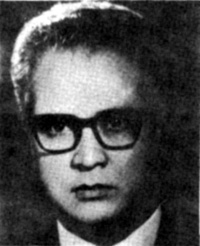 উল্লেখযোগ্য গ্রন্থঃ নয়নচারা (১৯৪৫), বহিপীর (১৯৬০), চাঁদের অমবস্যা (১৯৬৪), কাঁদো নদী কাঁদো (১৯৬৮)।
পিতার নাম সৈয়দ আহমাদউল্লাহ এবং মায়ের নাম নাসিম আরা খাতুন
পুরুষ্কারঃ পিইএন (১৯৫৫),বাংলা একাডেমি(১৯৬১),
একুশে পদক(১৯৮৪)।
পেশা জীবন শুরু হয় দৈনিক স্টেটস্ম্যান পত্রিকায় সাংবাদিকতা দিয়ে
১৯৭১ সালের অক্টোবর মাসে মৃত্যুবরন করেন
শব্দের অর্থ বলার চেষ্টা করি
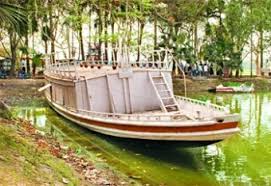 বজরা
নৌকার উপরে কামরা বিশেষ
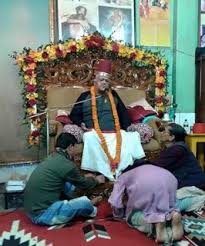 পীরের ভক্ত
মুরিদ
শব্দের অর্থ বলার চেষ্টা করি
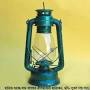 লন্ঠন
হারিকেন
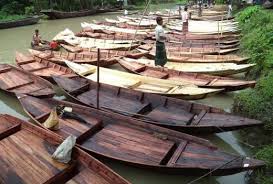 নৌকা
খেয়া
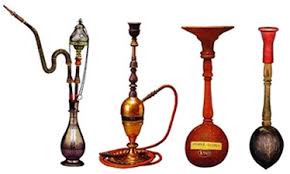 ধুমপান করা যায় এমন
হুঁকা
একক কাজ
১।লেখকের জন্ম ও মৃত্যু সাল কত?
২।লেখকের পিতা ও মাতার নাম কি?
সমাধানঃ 
১।জন্মঃ ১৯২০সালে ও মৃত্যু ১৯৭১ সালে
২।পিতার নাম সৈয়দ আহমাদউল্লাহ
এবং মায়ের নাম নাসিম আরা খাতুন
নিচের ছবিগুলো লক্ষ্য কর
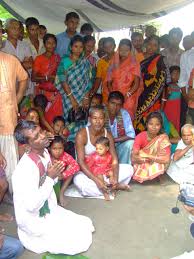 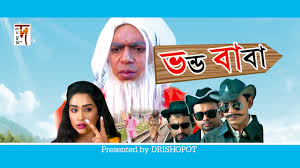 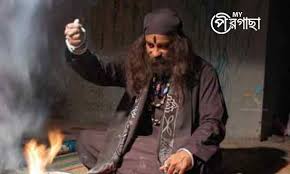 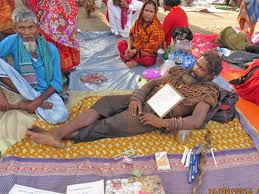 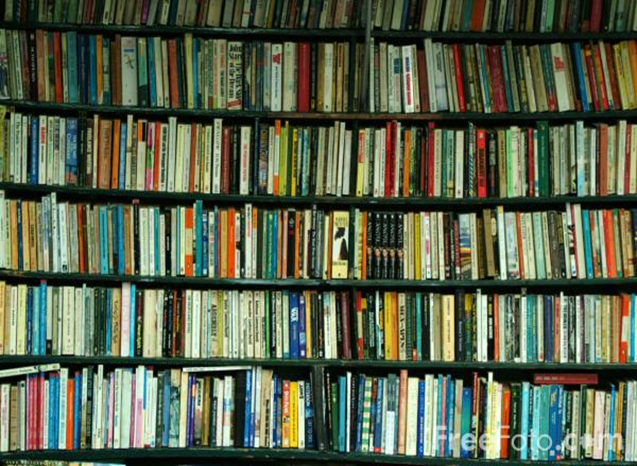 এরা সাধারনত পুস্তকের ভাষায় কথা বলে।
জোড়ায় কাজ
বহিপীর বলতে কি বুঝ?
সমাধানঃ 
কথাবার্তায় পুস্তকের ভাষা ব্যবহার করার কারনে নাটকে পীর সাহেবকে বহিপীর বলা হয়।
আবারো নিচের ছবিগুলো লক্ষ্য কর
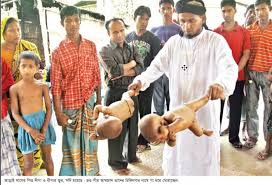 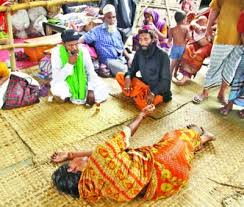 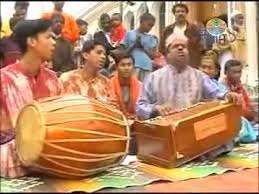 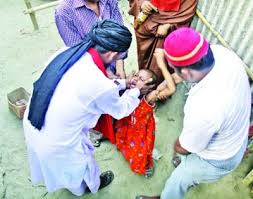 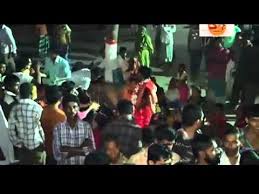 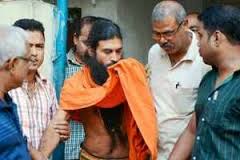 আবারো নিচের ছবিগুলো লক্ষ্য কর
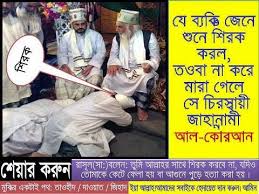 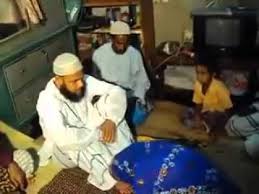 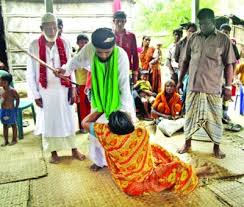 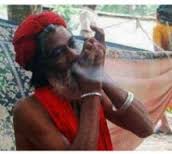 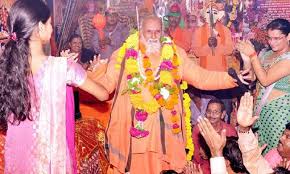 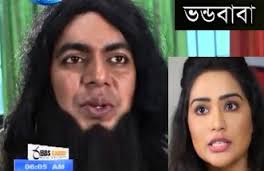 দলীয় কাজ
অশিক্ষিত মানুষের কাছে পীরেরা কিভাবে ধর্ম ব্যবসা করে তা ব্যাখ্যা কর।
সমাধান- পীর সাহেবরা অশিক্ষিত সাধারণ মানুষের কুসংস্কার ও ধর্ম বিশ্বাসকে পুঁজি করে তাদের ধর্ম ব্যবসা পরিচালনা করেন।নাটকে একদিকে পীর সাহেব যেমন ধর্মীয় মুখোশ পরে মুরিদদের কাছ থেকে অর্থ সংগ্রহ করেন তেমনি রয়েছে তার নারীর প্রতি দূর্বার আকর্ষণ। এছাড়াও পীরেরা ধর্মের নামে দোহাই দিয়ে করে থাকেন অমানবিক চিকিৎসা নামক কাজটি। যাতে করে মানুষ নিঃস্ব হয়ে যাওয়া ছাড়াও মৃত্যু বরণও করে।
মূল্যায়ন
১। বহিপীর নাটকটি কত সালে প্রকাশিত হয়?
(ক)১৯৫৮ (খ)১৯৫৯ (গ)১৯৬০ (ঘ)১৯৬১
উত্তরঃ (গ)১৯৬০ সালে।
২।১৯৮৪ সালে তিনি কি পুরুষ্কারে ভূষিত হন? 
(ক)বাংলা একাডেমি (খ) একুশে পদক (গ) পিইএন (ঘ) ডিলিট  
উত্তরঃ (খ) একুশে পদক
বাড়ীর কাজ
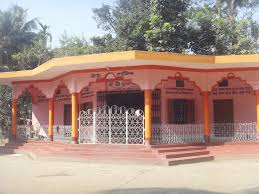 তাহেরাকে তার বাবা বহিপীরের সাথে বিয়ে দেয়  কেন-ব্যাখা কর?
আজকের মতো  ধন্যবাদ
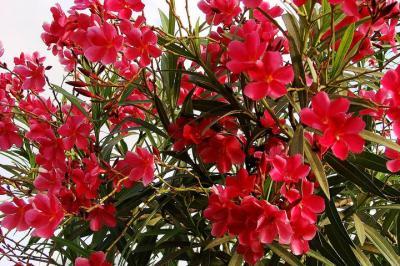 অজ্ঞের পক্ষে নীরবতাই সবচেয়ে উত্তম পন্থা, 
এটা না জানাই সবচেয়ে বড় অজ্ঞতা।